Run demo_wheel_contact.py
Original scriptphi = 0.01              # rotation angle
phi = 0.1              # rotation angle
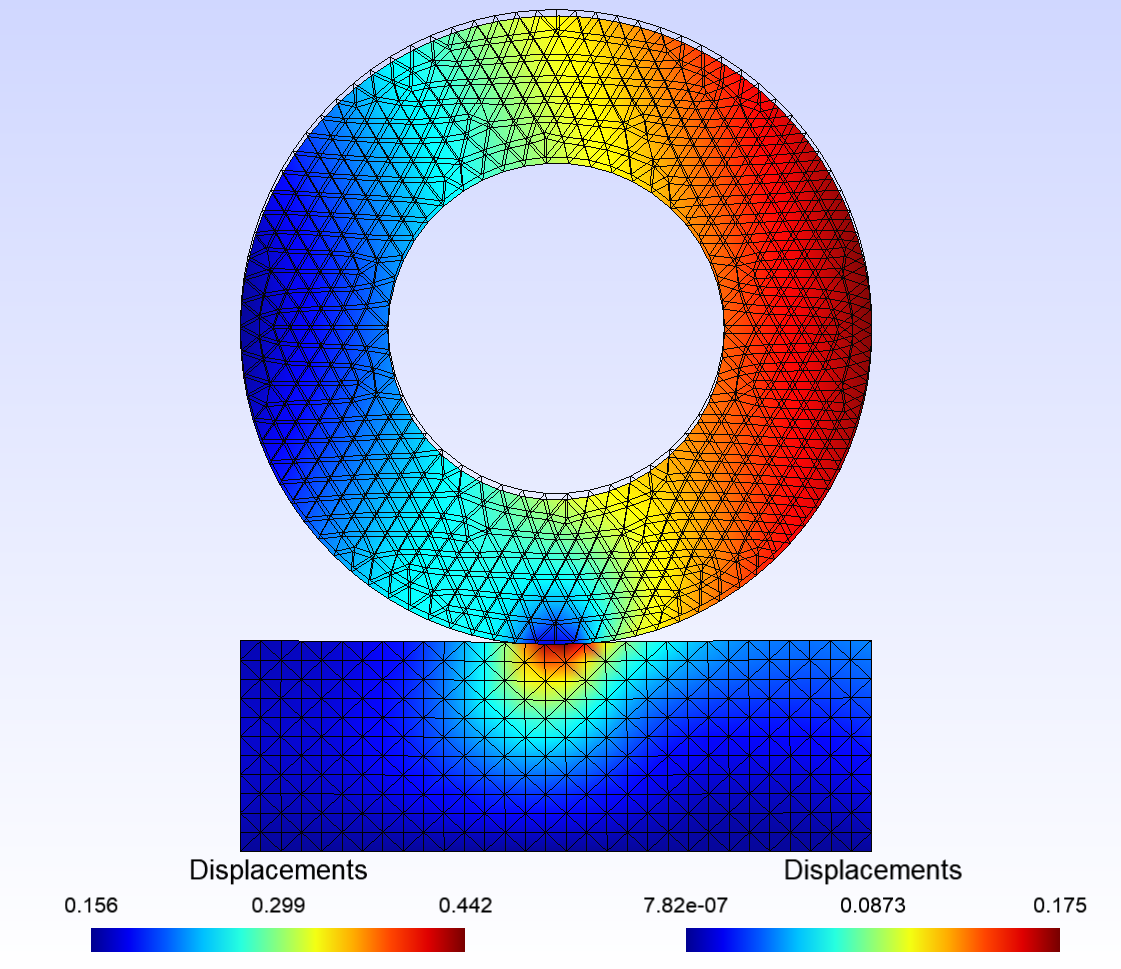 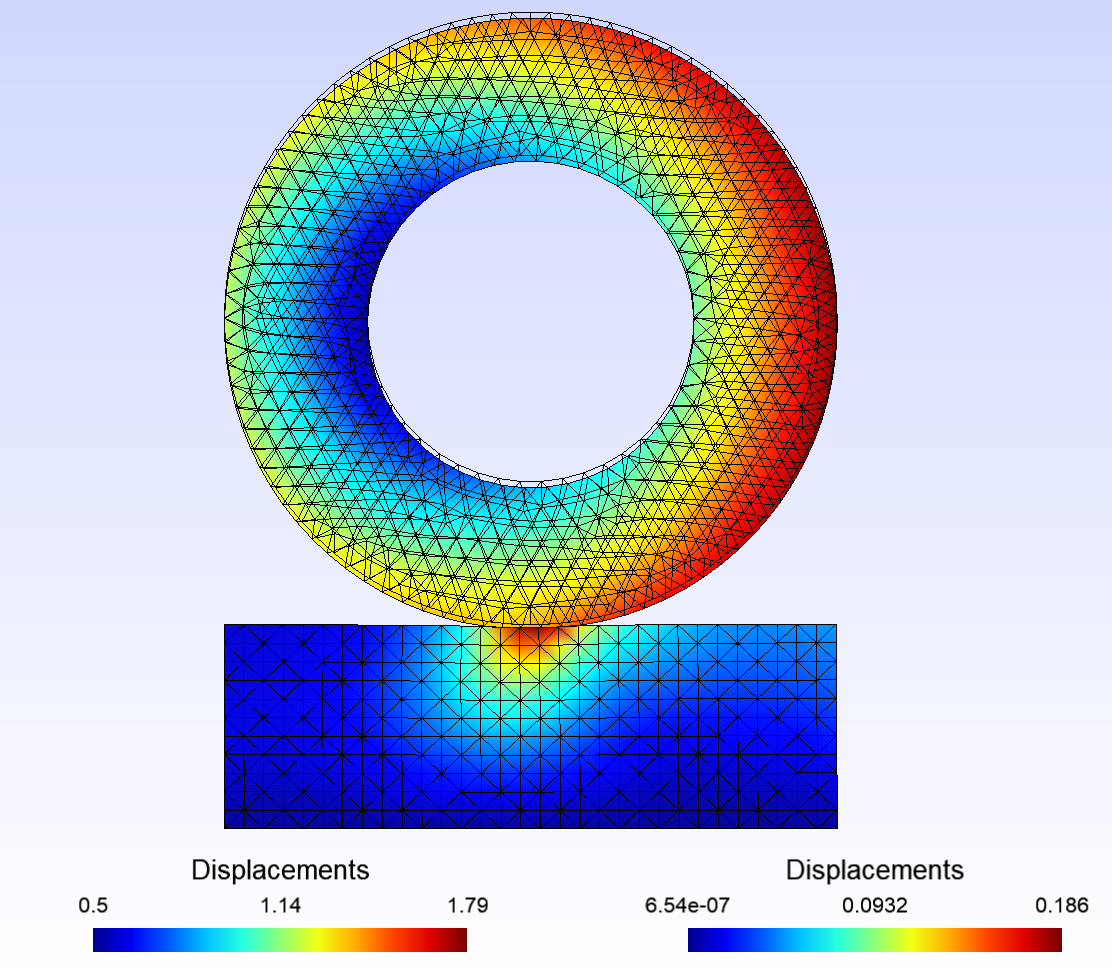 Seems reasonable
Run demo_wheel_contact.py
Original scriptapplied_force = 1E7              # Force at the hole boundary (N)
applied_force = 0              # Force at the hole boundary (N)
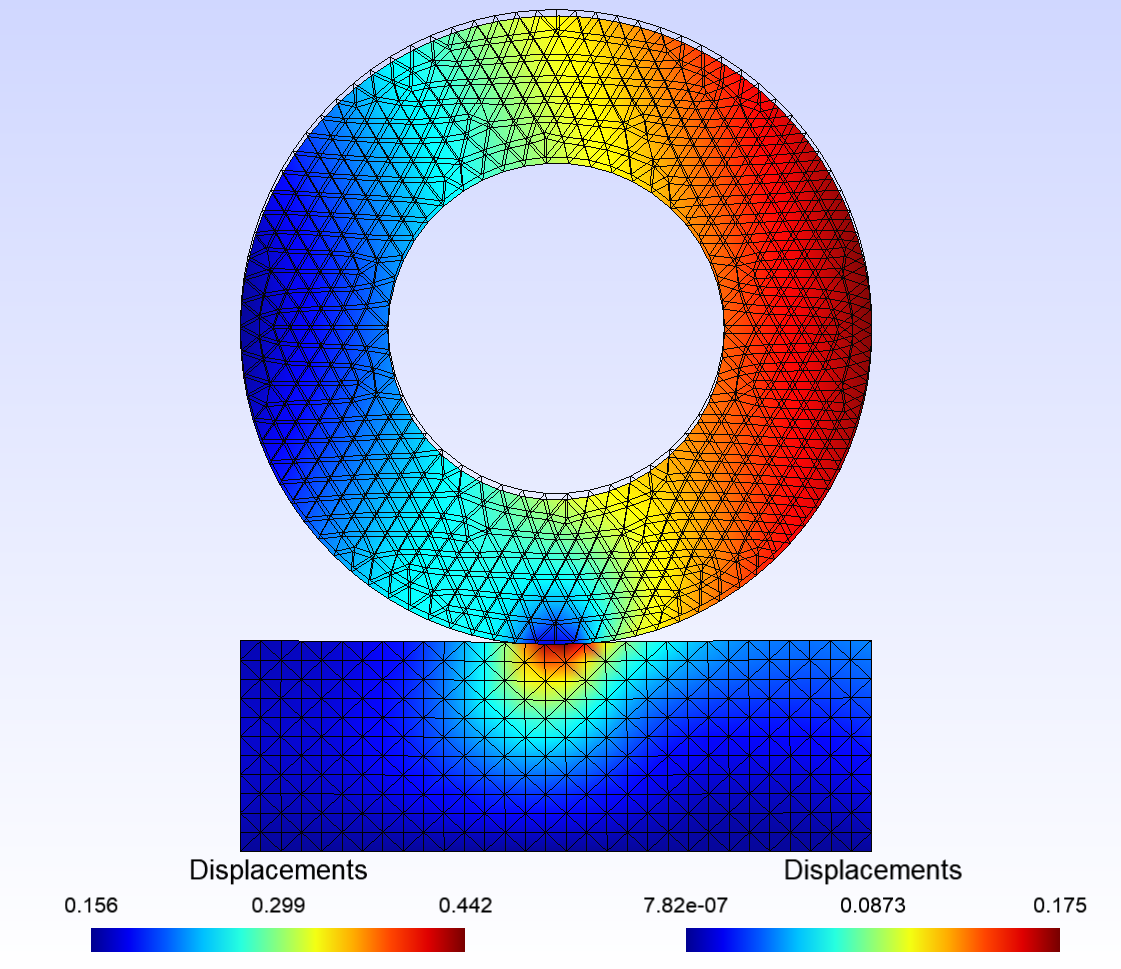 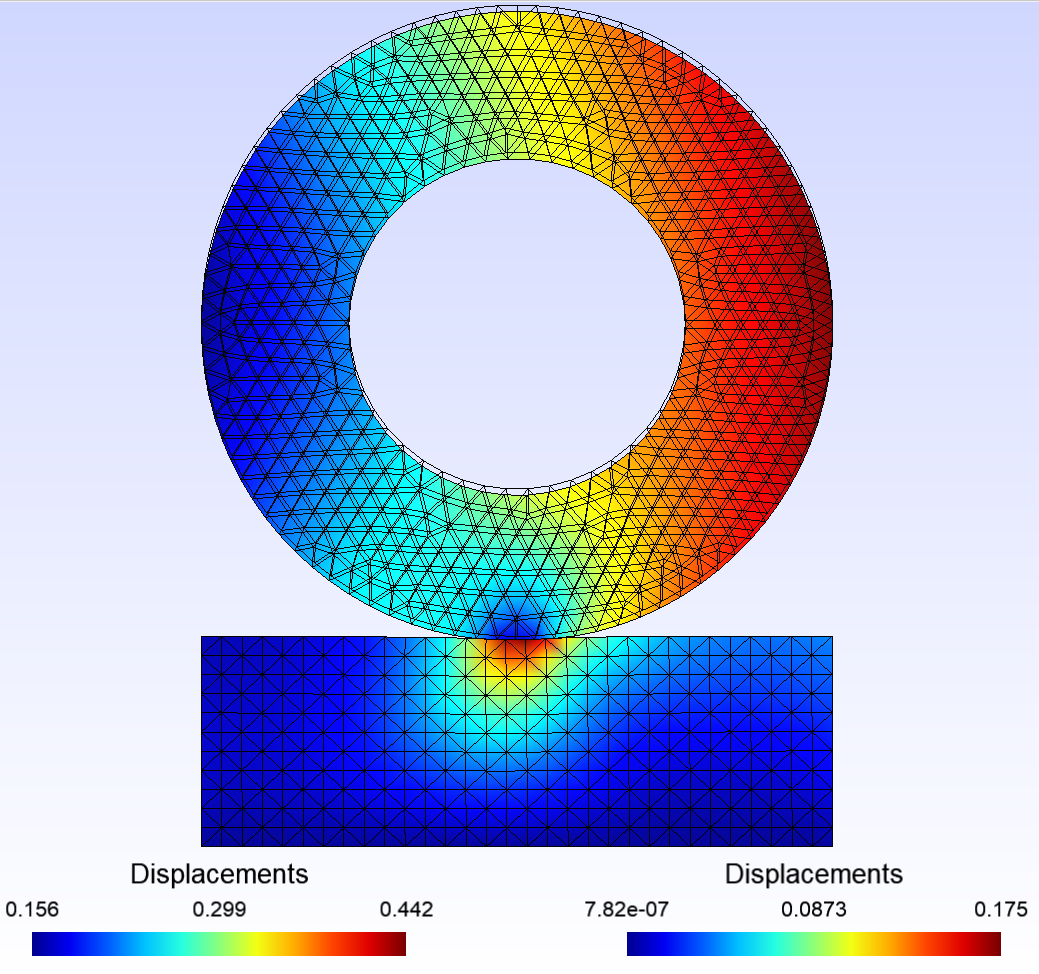 Force value has non impact on result (normal given the gwfl formulation, right?)
Run demo_wheel_contact.py
Adding horizontal Force
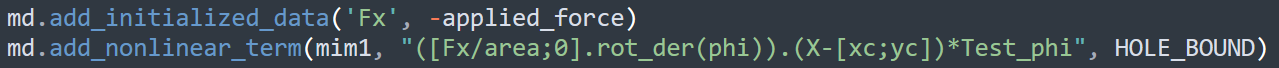 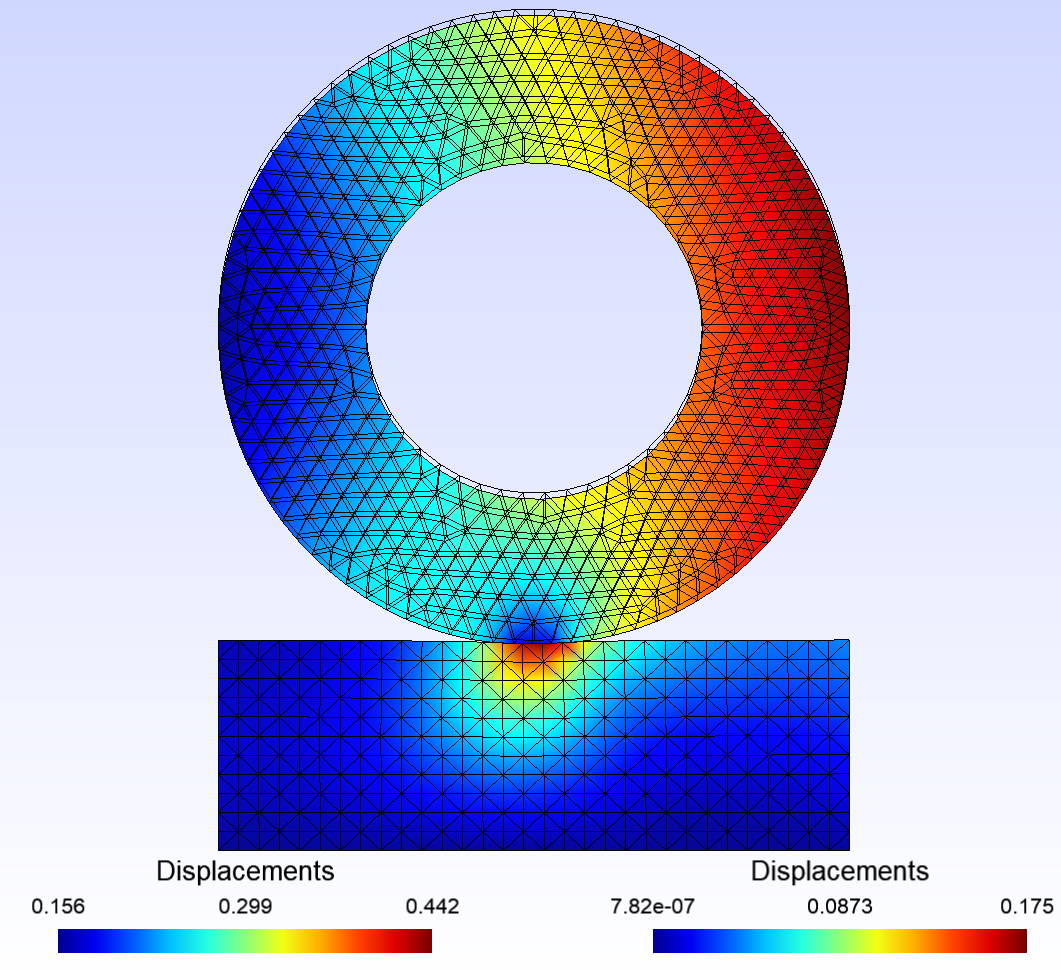 Horizontal force 
has non impact on result either
Is it normal?